Robust Publicly Verifiable Covert Security Limited Information Leakage and Guaranteed Correctness with Low Overhead
Yi Liu1, Junzuo Lai1, Qi Wang2, Xianrui Qin3, Anjia Yang1, Jian Weng1
Jinan University
Southern University of Science and Technology
The University of Hong Kong
ePrint: 2023/1392
Secure Computation Protocols
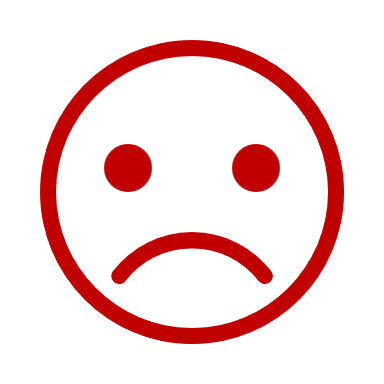 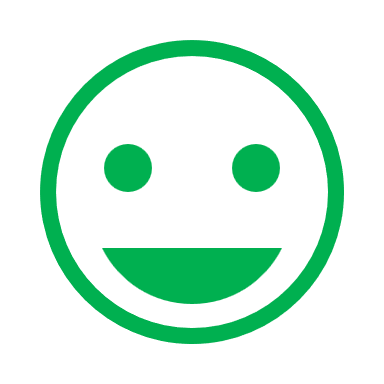 Security
Strong
Weak
Protocol with security against semi-honest adversaries
What about here?
Protocol with security against malicious adversaries
Efficiency
Fast
Slow
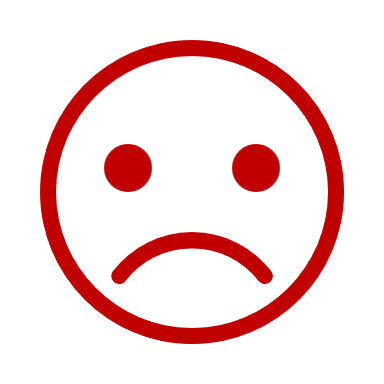 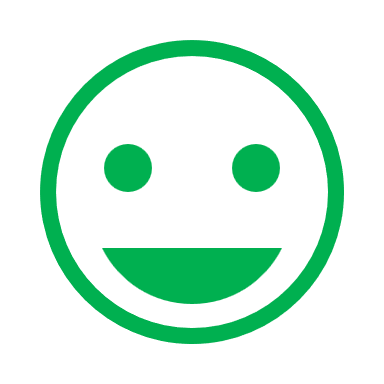 Covert Security [AL07]
I catch you!
But I cannot convince others this deviation has happened…
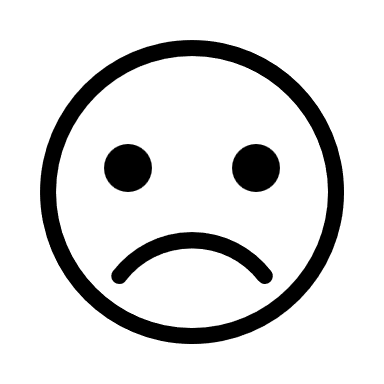 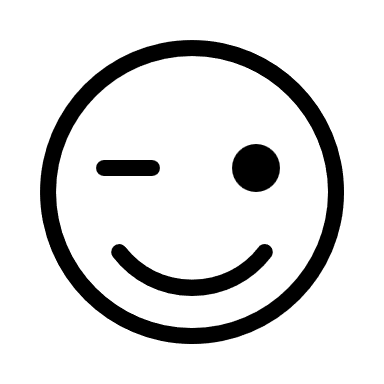 90%
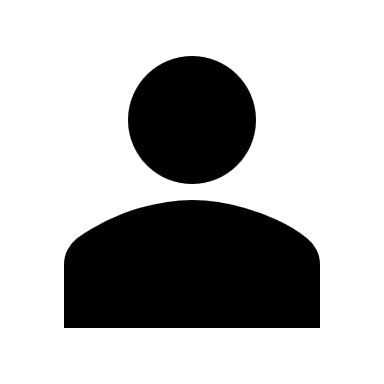 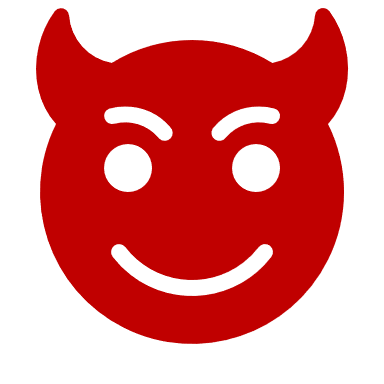 May deviate from the protocol
deterrence factor
(fixed and high)
Publicly Verifiable Covert (PVC) Security [AO12]
This guy is cheating!
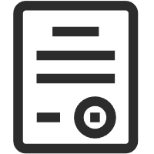 I catch you!
I can convince others the malicious party was deviating from the protocol!
Publicly Verifiable Certificate
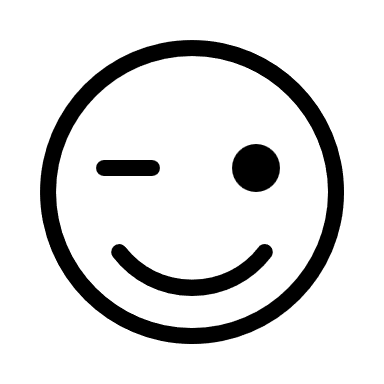 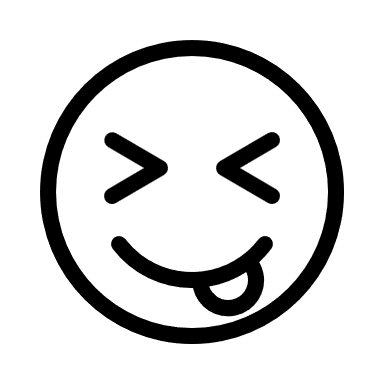 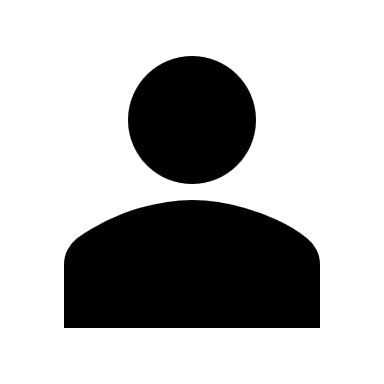 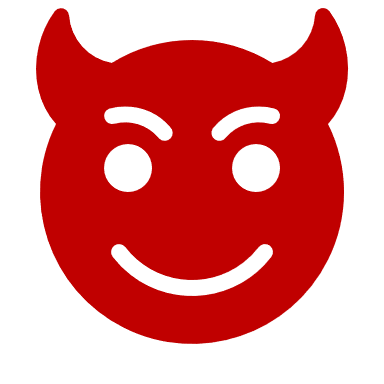 90%
deviate from the protocol
deterrence factor
(fixed and high)
Publicly Verifiable Covert (PVC) Security [AO12]
This guy is cheating!
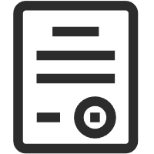 I catch you!
I can convince others the malicious party was deviating from the protocol!
Publicly Verifiable Certificate
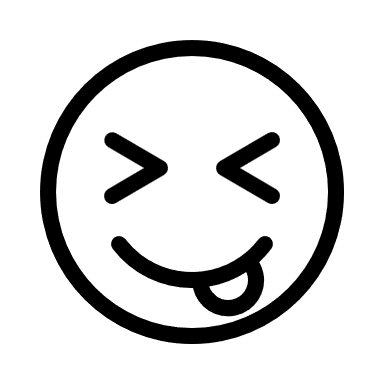 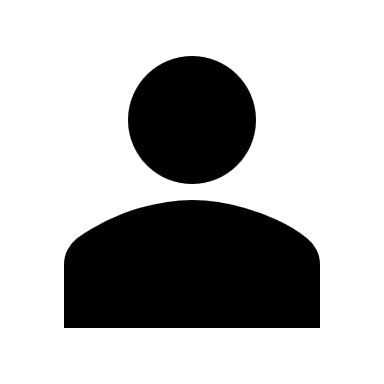 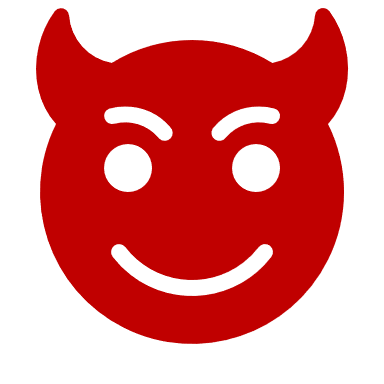 90%
deviate from the protocol
Don’t know the deviation.
10%
Is this the end?
No!
Problems of Publicly Verifiable Covert (PVC) Security
If cheating is not detected, no security guarantee is provided for the honest party.
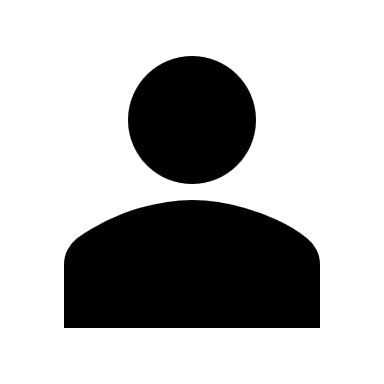 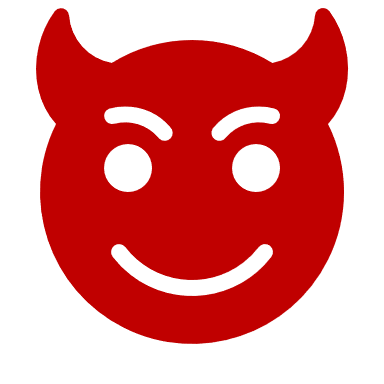 decrease this prob.？
deviate from the protocol
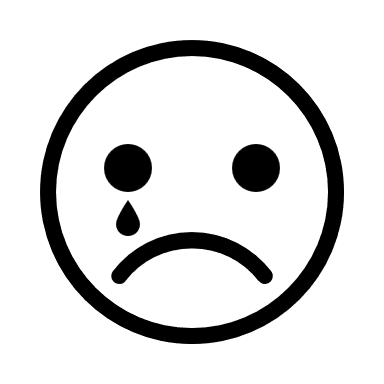 10%
May gain complete knowledge of the honest party’s input and manipulate the output. 
(complete loss of input privacy and output correctness)
In many scenarios, parties who less concerned about reputation may take risks in obtaining significant gains.
Our Contributions
We address this problem for two-party scenario.
New security notion:
When misbehaviors are detected: Maintain the increased cost for malicious parties (provided by PVC security).
When misbehaviors are not detected: Reduce the benefits of malicious behavior.
Robust PVC security
Our Contributions
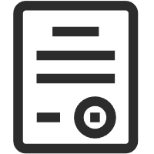 : Reduce the benefits of malicious behavior when it goes undetected.
Robust PVC security
Publicly Verifiable Certificate
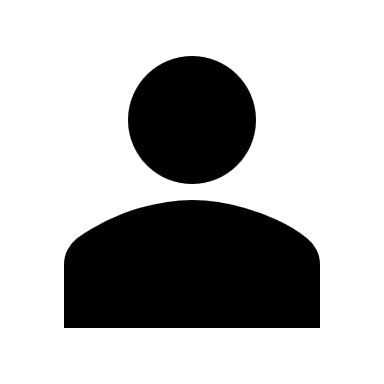 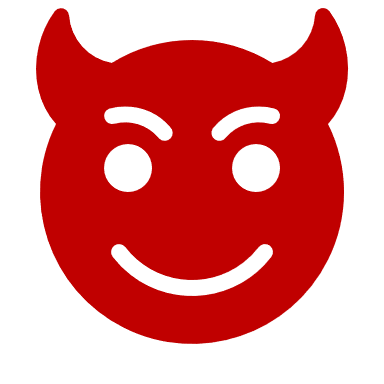 This guy is cheating!
I catch you!
I can convince others the malicious party was deviating from the protocol!
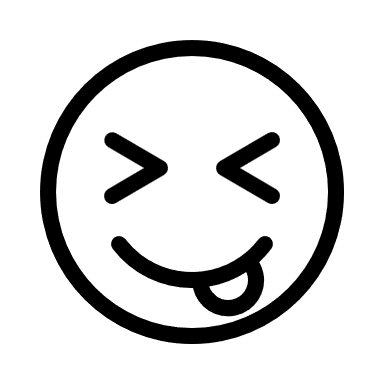 90%
deviate from the protocol
The malicious party can only obtain at most an additional 1-bit of information about my input while the correctness of the protocol’s output is preserved.
Don’t know the deviation.
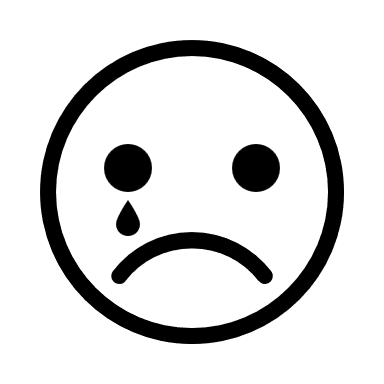 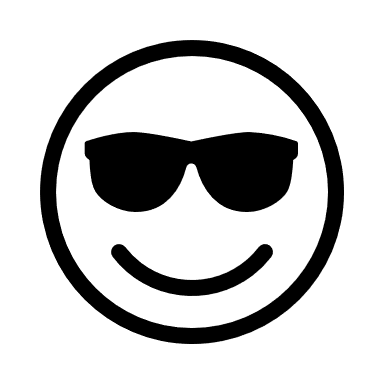 10%
Our Contributions
Robust PVC security
Start from PVC Secure Protocols
Derandomization for PVC Security [HKKLW19]
Garbled Circuit 1
Garbled Circuit 2
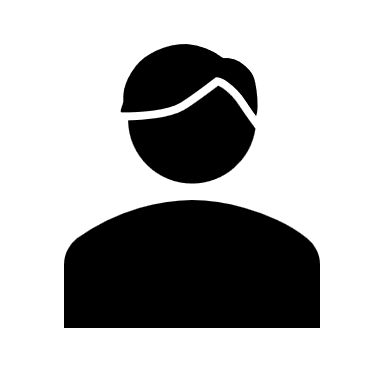 Garbled Circuit 3
Bob
Alice
Garbled Circuit 4
Check executions of Alice using corresponding seeds (re-generate GCs using seeds)
Each seed is used to generate a GC in each instance
Garbled Circuit 5
Sign the transcripts
If misbehaviors are detected, use transcript and signature to generate the publicly verifiable certificate
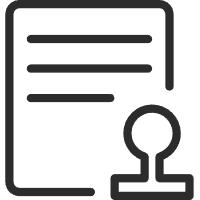 Derandomization for PVC Security [HKKLW19]
Garbled Circuit 1
Unchecked Evaluated by Bob
Garbled Circuit 2
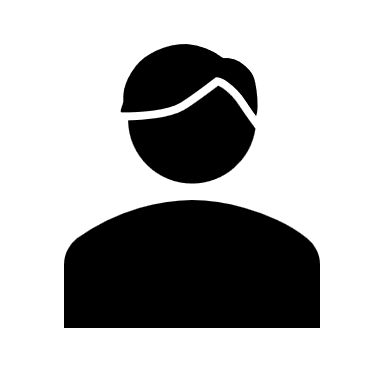 Garbled Circuit 3
Bob
Alice
Garbled Circuit 4
Garbled Circuit 5
Make PVC Security Robust
Robust PVC security
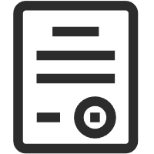 Publicly Verifiable Certificate
This guy is cheating!
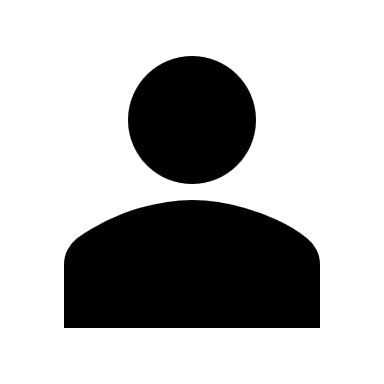 I catch you!
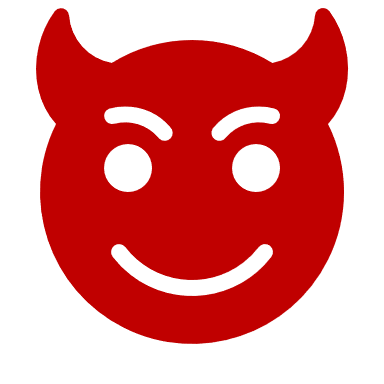 I can convince others the malicious party was deviating from the protocol!
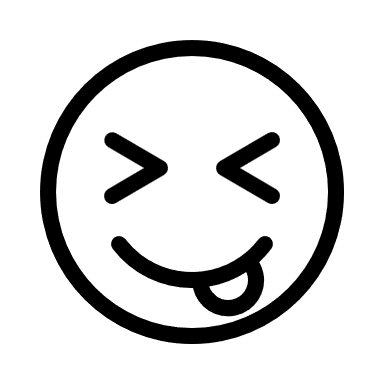 90%
deviate from the protocol
The malicious party can only obtain at most an additional 1-bit of information about my input while the correctness of the protocol’s output is preserved.
Don’t know the deviation.
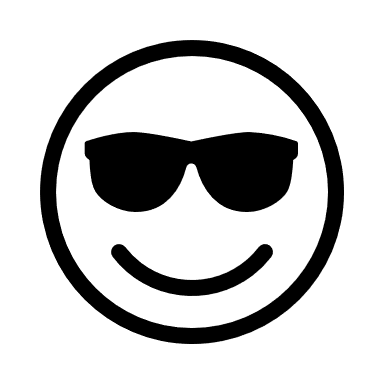 10%
Output Correctness
At most 1-Bit-Leakage
Dual Execution [MF06, HKE12]
Garbled Circuit 1
Generated by Alice
Evaluated by Bob
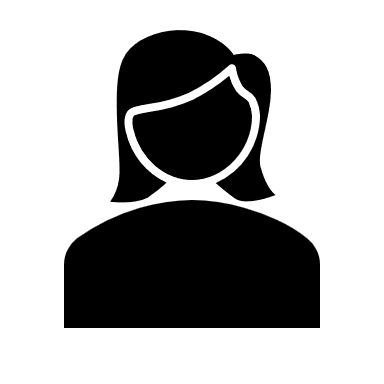 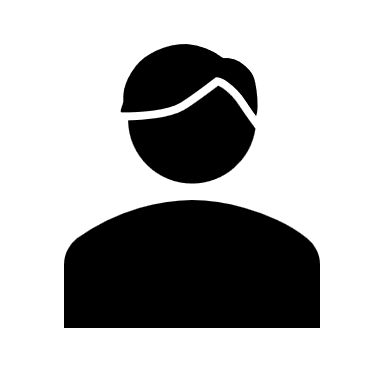 Equality Test
Bob
Alice
True/False
Garbled Circuit 2
Evaluated by Alice
Generated by Bob
If the equality test outputs true, parties accept the output. Otherwise, reject.
Dual Execution [MF06, HKE12]
Garbled Circuit 1
Generated by Alice
Evaluated by Bob
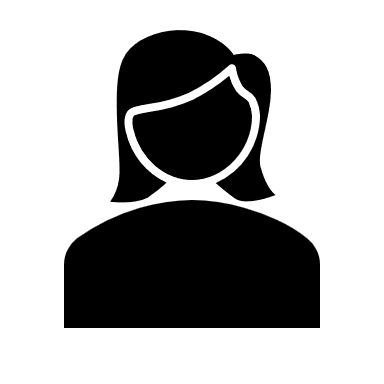 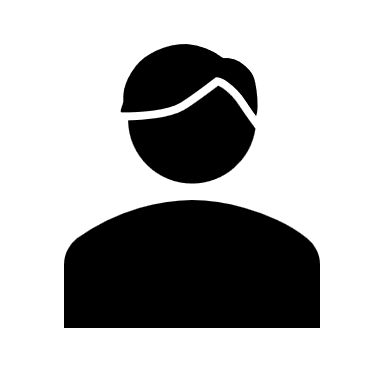 Equality Test
Bob
Alice
False
Garbled Circuit 2
Evaluated by Alice
Generated by Bob
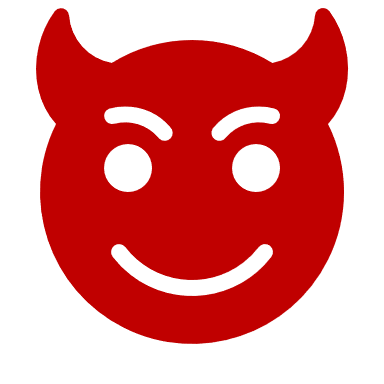 Should be correct (Bob is honest)
If outputs are inconsistent
Achieve output correctness
If the equality test outputs false, Bob rejects the output.
Dual Execution [MF06, HKE12]
Garbled Circuit 1
Generated by Alice
Evaluated by Bob
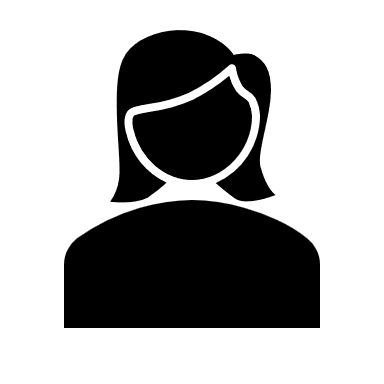 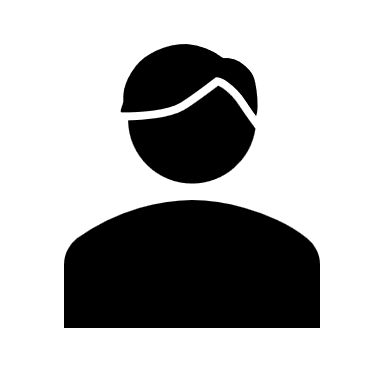 Equality Test
Bob
Alice
True/False
Garbled Circuit 2
Evaluated by Alice
Generated by Bob
As GC evaluator
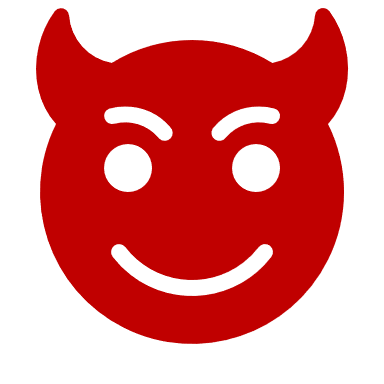 Learn at most 1 bit!
What malicious Alice learn?
Achieve at most 1-bit-leakage
A Straightforward Approach
Alice
Alice
Garbled Circuit 1
Garbled Circuit 1
Evaluated by Bob
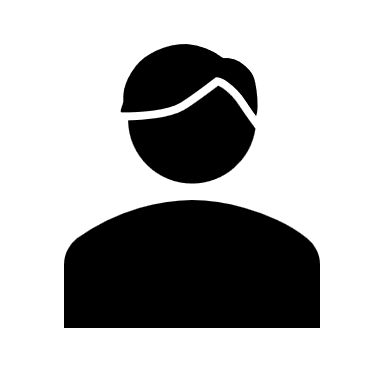 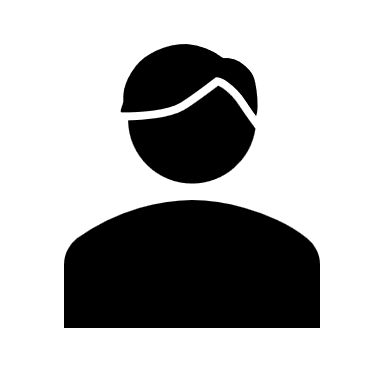 Garbled Circuit 2
Garbled Circuit 2
Checked by Alice
Equality Test
Garbled Circuit 3
Garbled Circuit 3
Bob
Bob
Checked by Bob
Output
Garbled Circuit 4
Garbled Circuit 4
Output
Garbled Circuit 5
Garbled Circuit 5
Evaluated by Alice
Should be different?
Can we do better?
Our Approach
Alice
Garbled Circuit 1
Evaluated by Bob
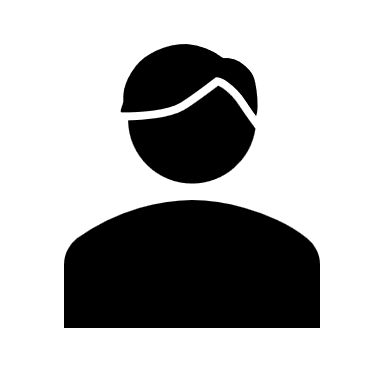 Garbled Circuit 2
Garbled Circuit 2
Garbled Circuit 3
Garbled Circuit 3
Generated by Alice
Bob
Checked by Bob
Checked by Alice
Garbled Circuit 4
Garbled Circuit 4
Generated by Bob
Garbled Circuit 5
Garbled Circuit 5
Garbled Circuit 6
Evaluated by Alice
Our Approach
Checked by Both Parties
Alice
Garbled Circuit 1
Evaluated by Bob
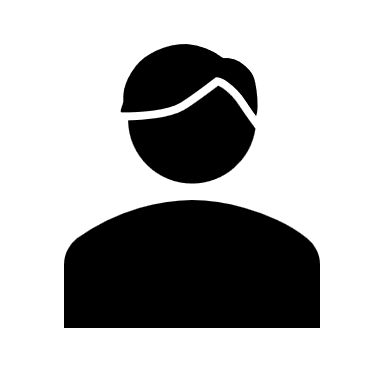 Garbled Circuit 2
Garbled Circuit 2
Generated by Alice
Garbled Circuit 3
Garbled Circuit 3
Bob
Garbled Circuit 4
Generated by Bob
Garbled Circuit 4
Garbled Circuit 5
Garbled Circuit 5
Garbled Circuit 6
Evaluated by Alice
Our Approach
Q: How to let parties obtain 4 same seeds and 1 different seed, in a blind fashion? 
A: Two parties jointly generate seeds by OT
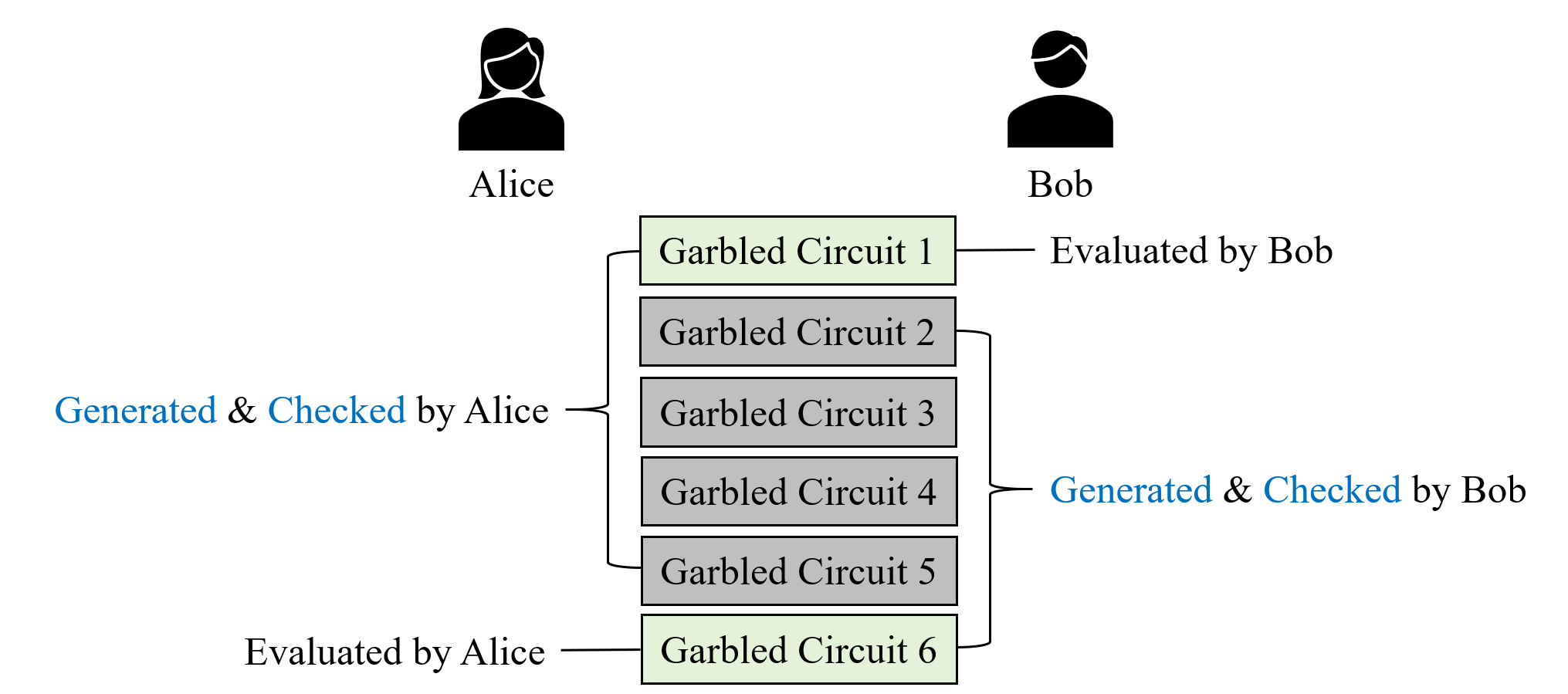 Our Approach
Alice
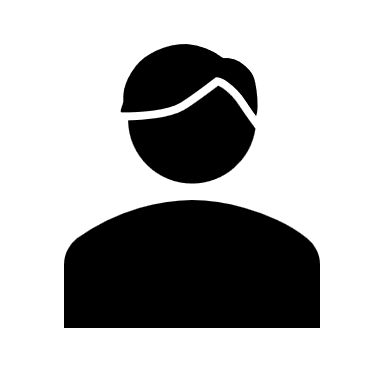 OTs
Bob
Our Approach
Alice
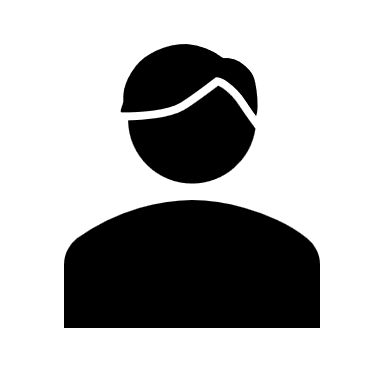 OTs
Bob
Our Approach
Alice
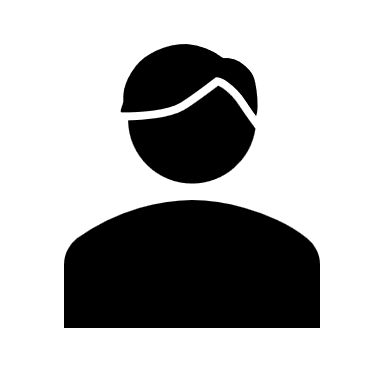 OTs
Bob
Our Approach
Alice
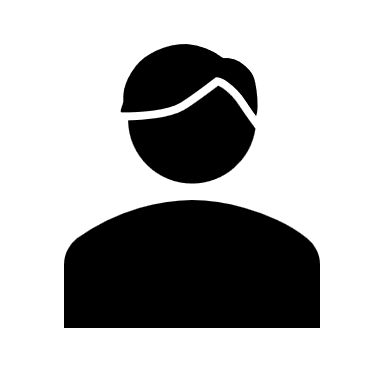 OTs
Bob
Our Approach
Alice
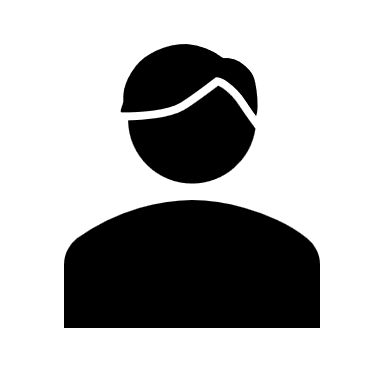 Bob
Our Approach
Alice
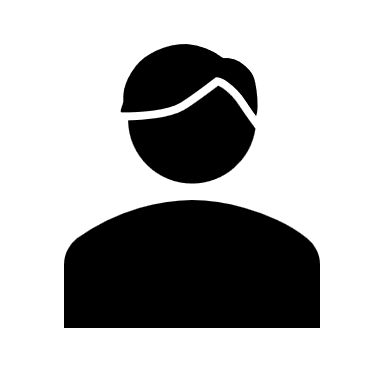 Bob
Ensure that they are not equal. (restart if equal)
Equality Test
Our Approach
Alice
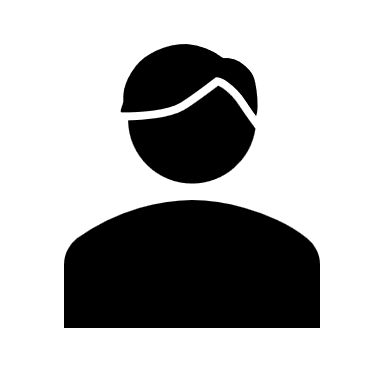 Bob
Our Approach
Alice
Evaluated by Alice
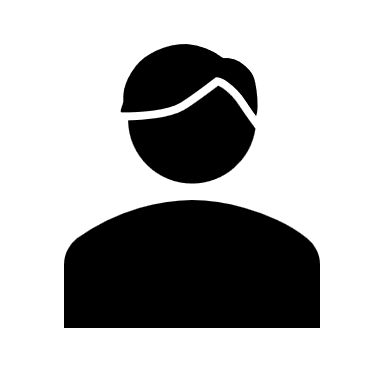 Generated & Checked by Bob
Bob
Generated & Checked by Alice
Evaluated by Bob
Similar to the PVC-secure protocol
Each party will send out GCs (derived from each seed in each instance).
The other party will use the seeds to check GCs (that have been generated by themselves). 
But they only know 5 seeds…
Our Approach
Generate and exchange GCs
Alice
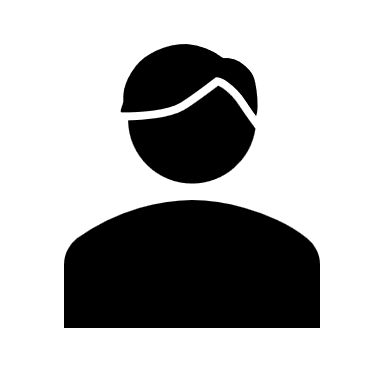 Bob
Our Approach
Generate and exchange GCs
Both parties sign the transcript.
Check GCs generated by the other party
Evaluate remain GC and dual execution.
Alice
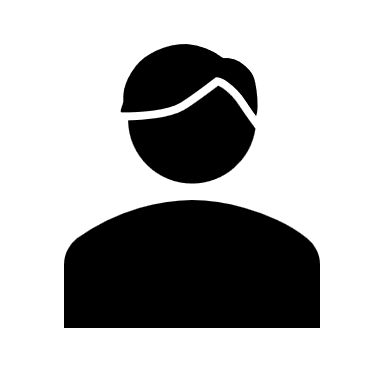 Bob
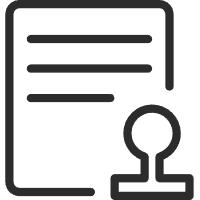 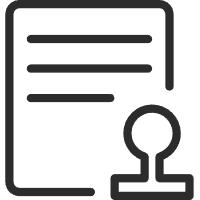 Our Approach
Generate and exchange GCs
Both parties sign the transcript.
Alice
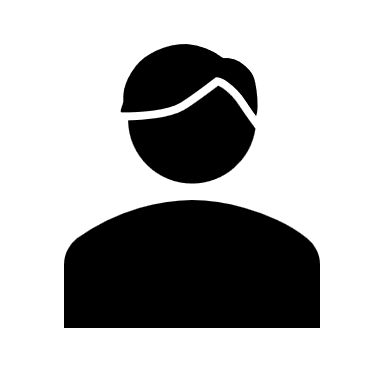 Q: What shall we do?
A: Ensure that both parties can (see the GCs and) check their correctness only after all materials (e.g., signatures) for certificate generation are ready. 
Use time-lock puzzle!
Bob
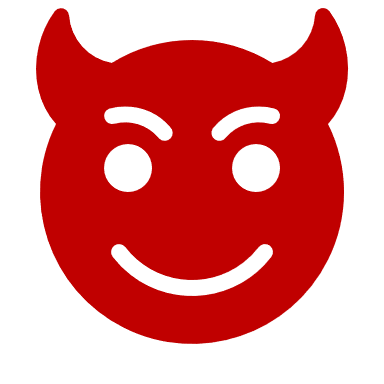 This is the dummy GC! 
It means that Bob will evaluate this GC and check other GCs!
Time-Lock Puzzle
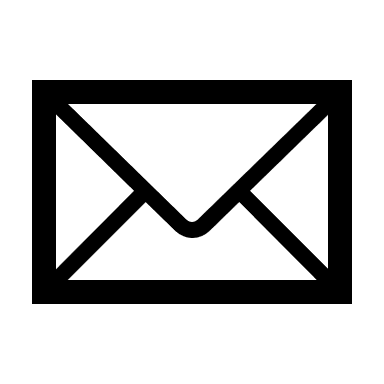 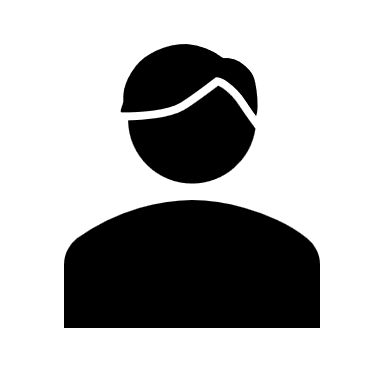 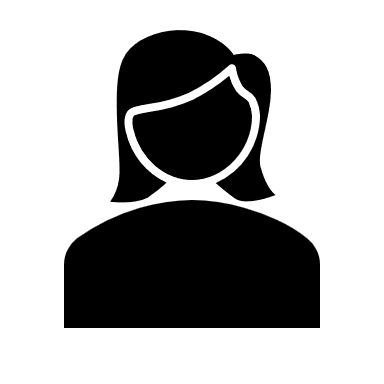 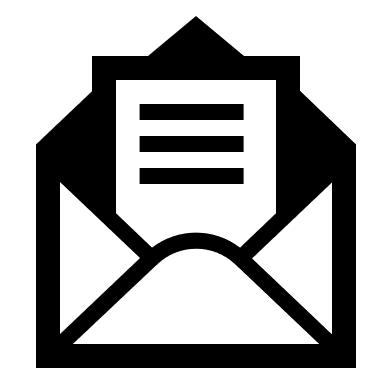 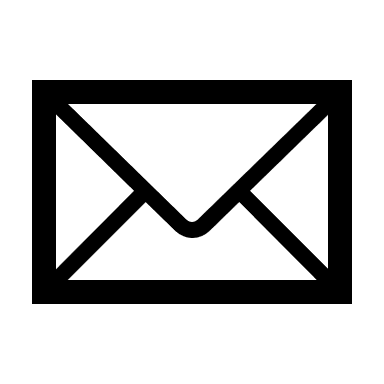 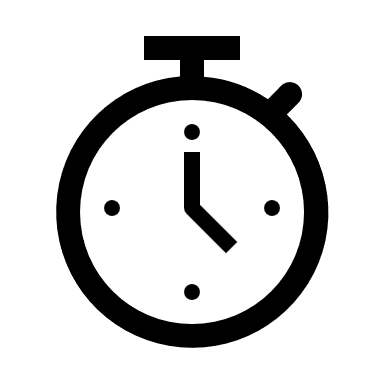 We also need …
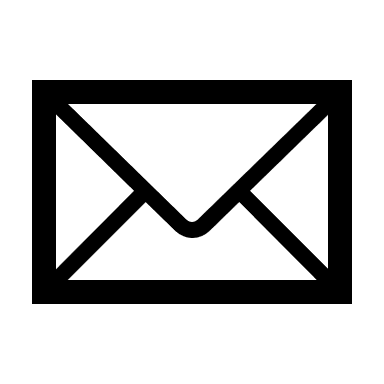 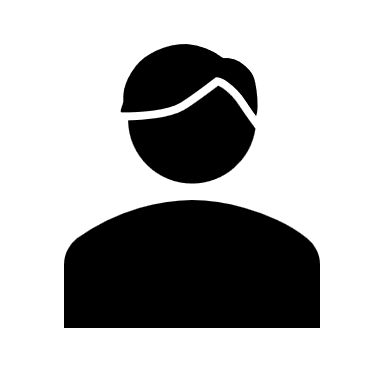 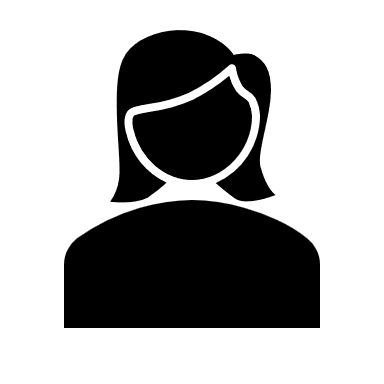 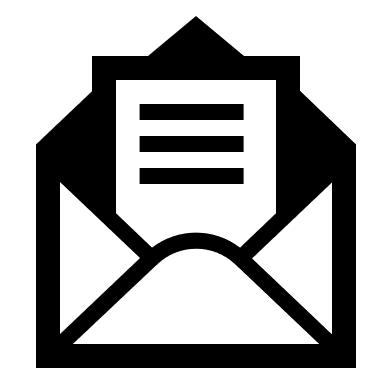 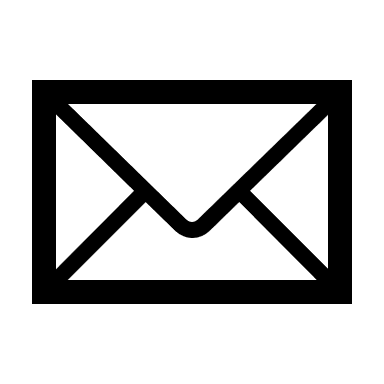 Open!
Our Approach
Alice
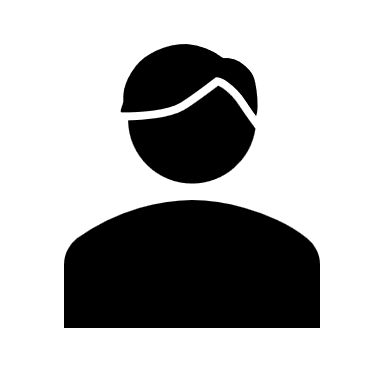 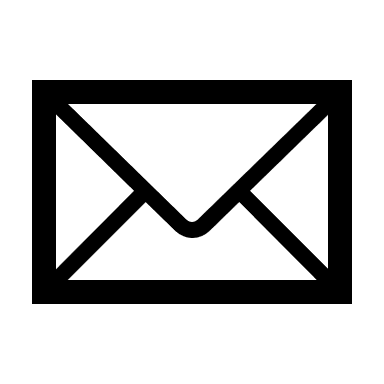 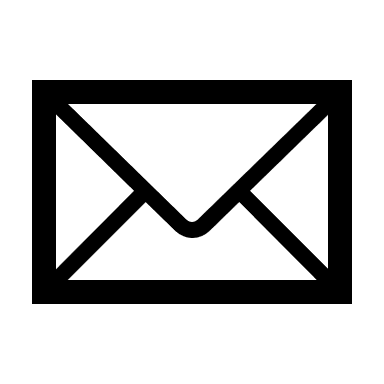 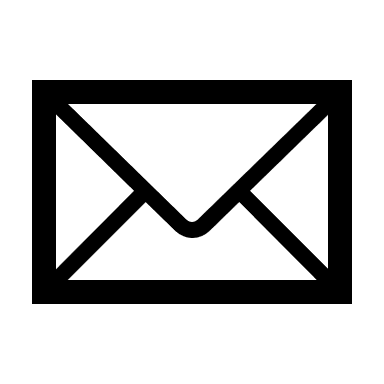 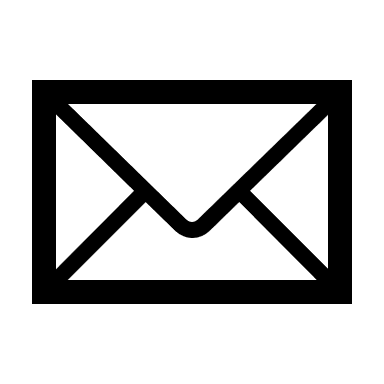 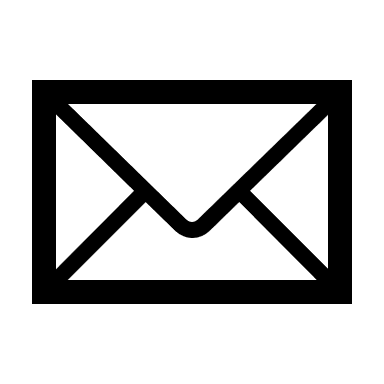 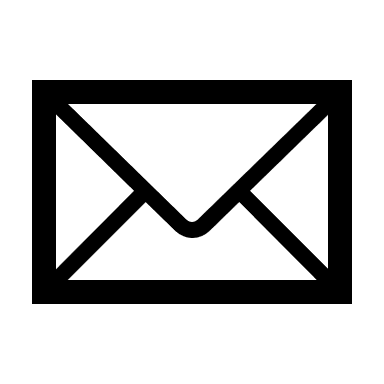 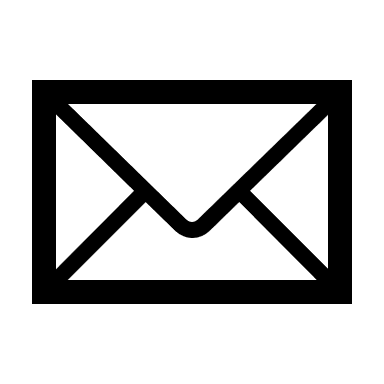 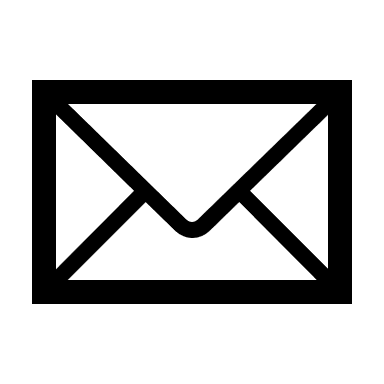 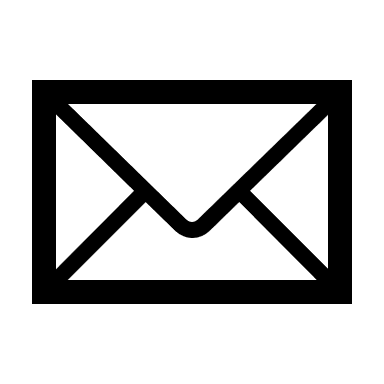 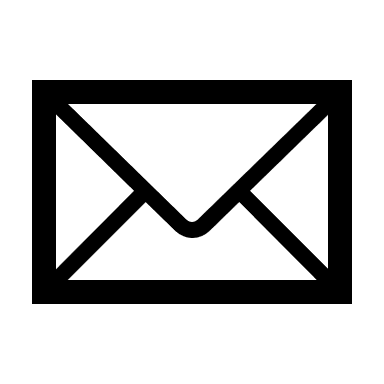 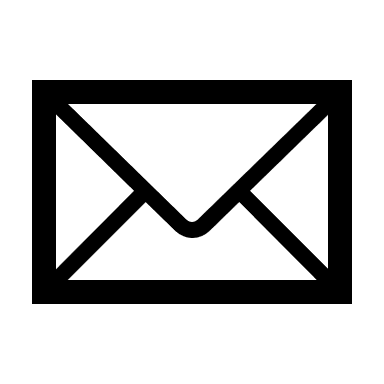 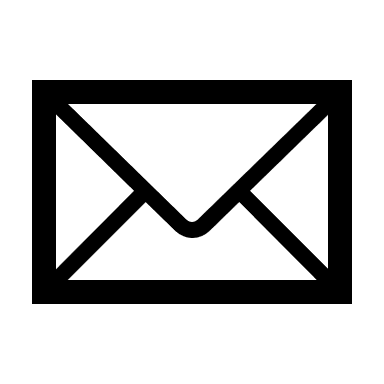 Bob
Our Approach
Alice
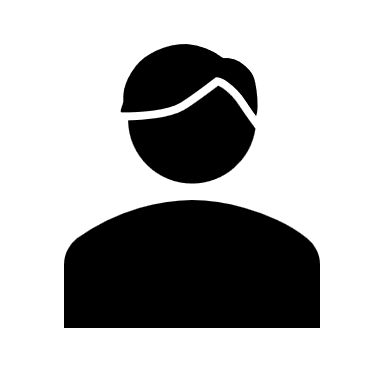 Both parties can now check instances.

Don’t need to solve puzzles if both parties are honest.
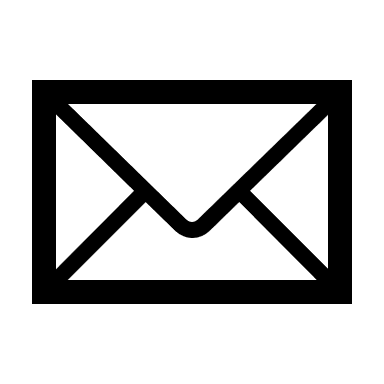 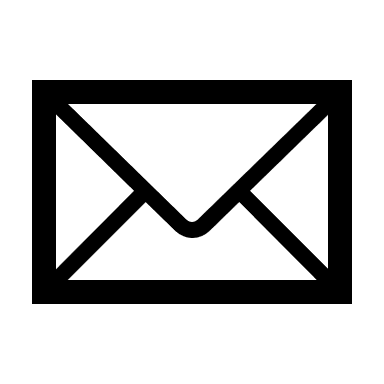 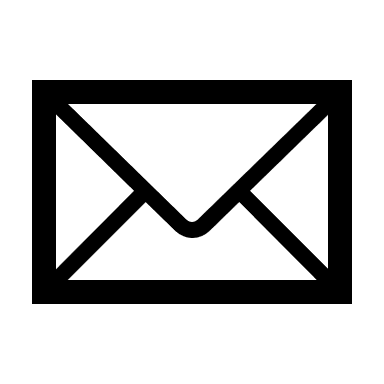 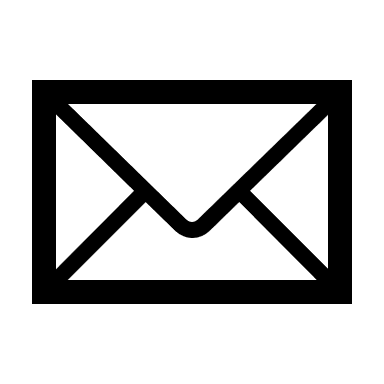 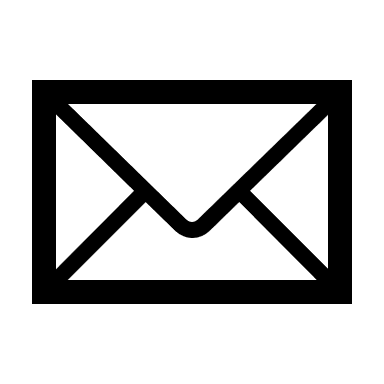 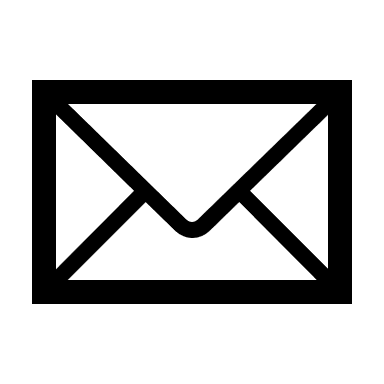 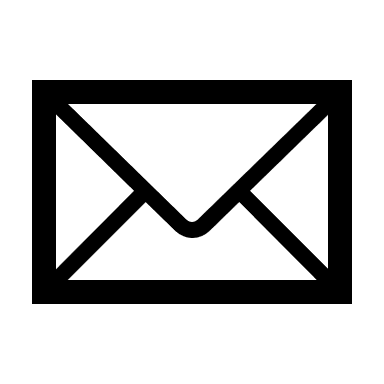 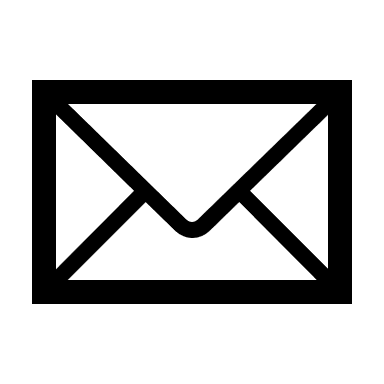 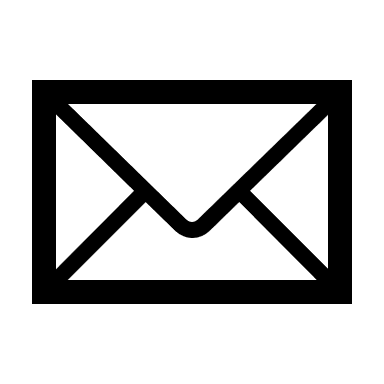 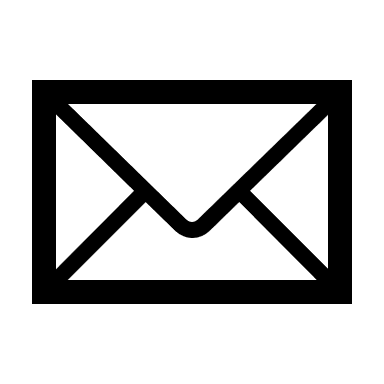 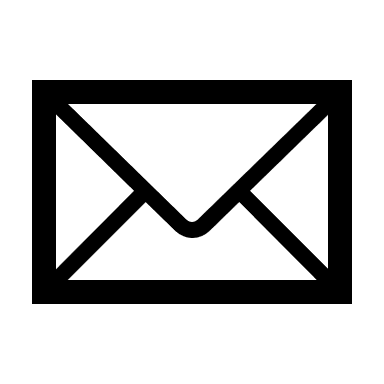 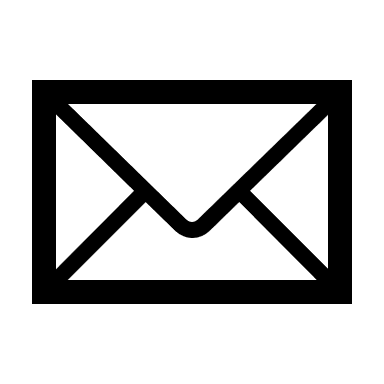 Bob
Both Parties open their own puzzles for checking after:
All materials for generation of certificate are ready.
Thank You!For more details:https://eprint.iacr.org/2023/1392
Summary
Seed preparation
Both parties jointly generate seeds.
Circuit and input preparation
Both parties generate GCs based on seeds for each instance. 
Publicly verifiable evidence creation
Each party signs the transcripts. 
All materials for certificate generation are ready. 
Check of instances
Open time-lock puzzles and check instances. 
If deviation is detected, publicly verifiable certificate will be generated. 
Circuit evaluation
Each party evaluates the GC. Then they perform the dual execution to derive the final evaluation result.